Автоматизация звука Ш
Мышонок идёт в гости
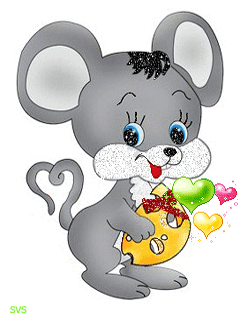 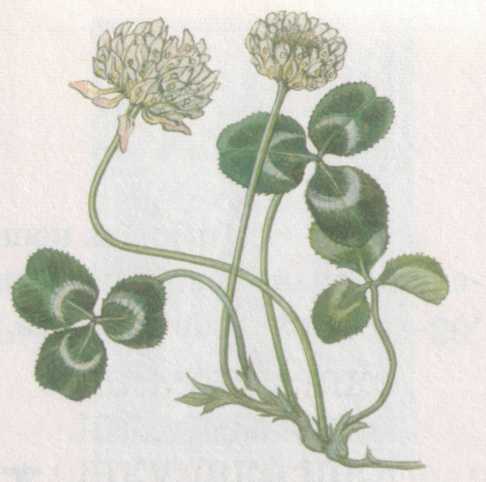 Был хороший день. Мышонок решил пойти в гости к своей подружке Мышке.     - Давай посмотрим кто еще пошёл в гости вместе с Мышонком. Назови и щелкни по спрятавшемуся животному. Чётко произнеси звук Ш.
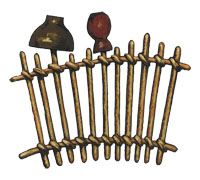 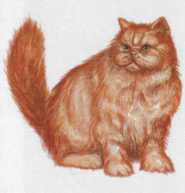 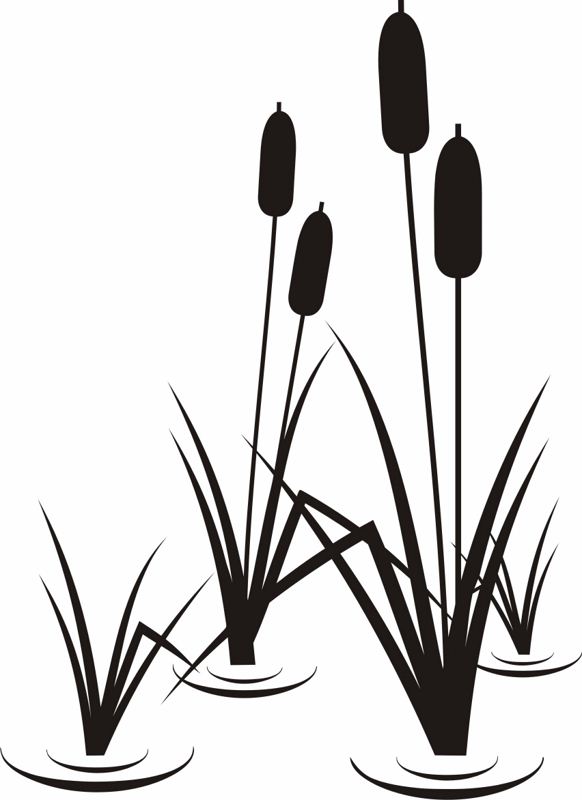 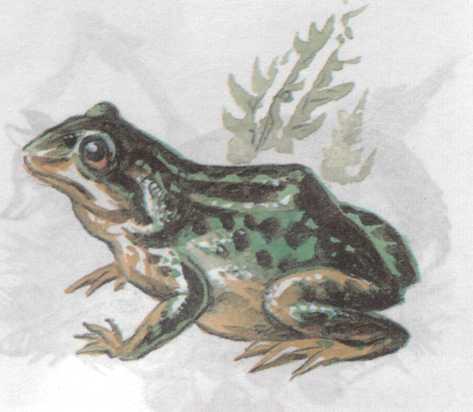 Домик Мышки находится на другом берегу реки. Помоги Мышонку построить переправу.Назови и щелкни по картинкам. Чётко произнеси звук Ш. На месте картинки появится камешек.
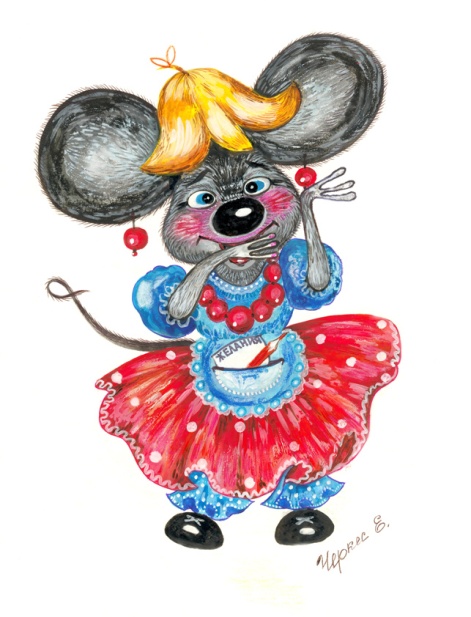 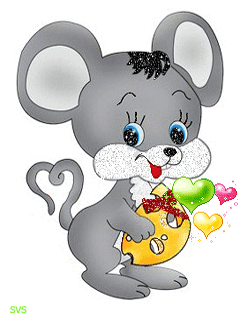 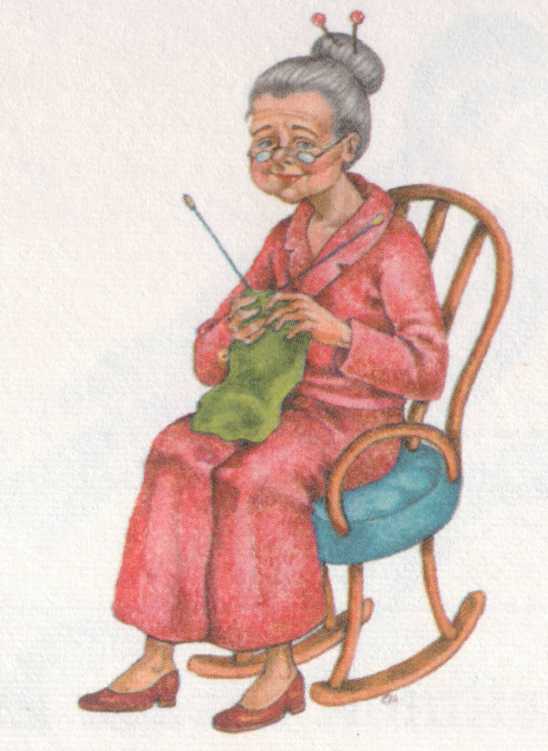 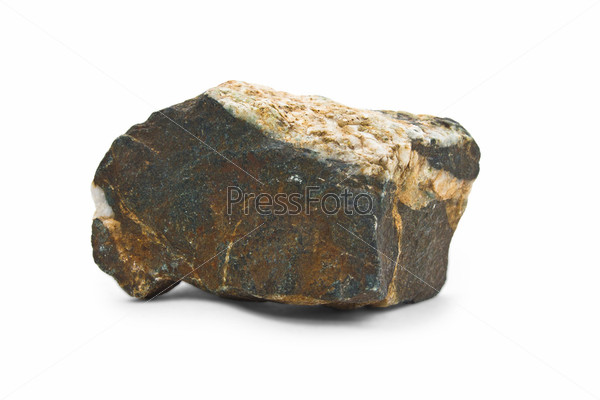 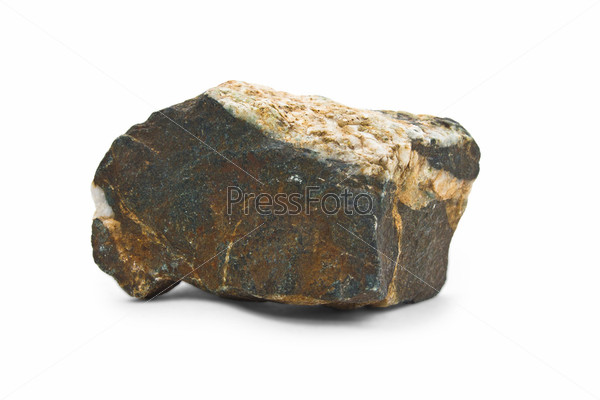 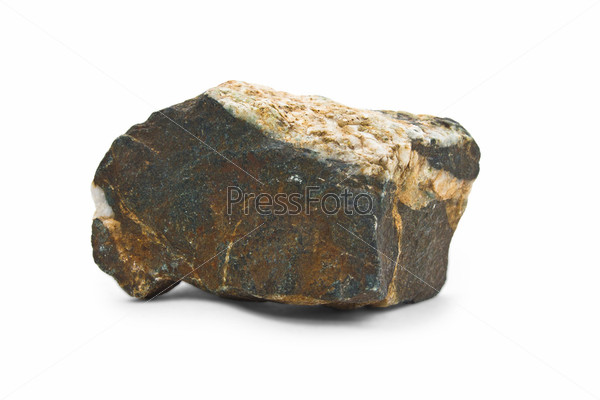 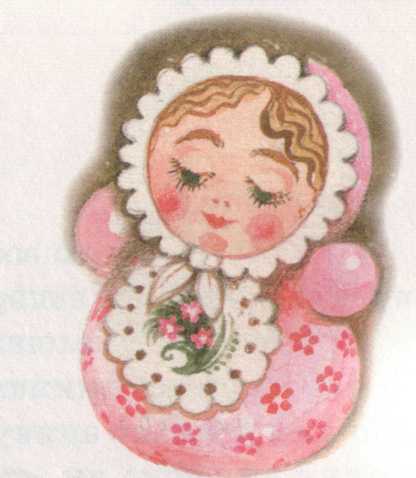 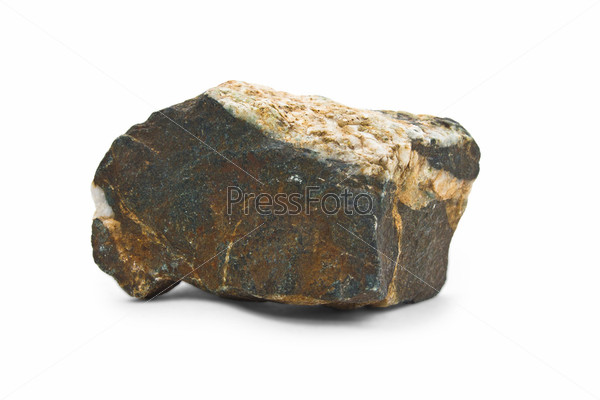 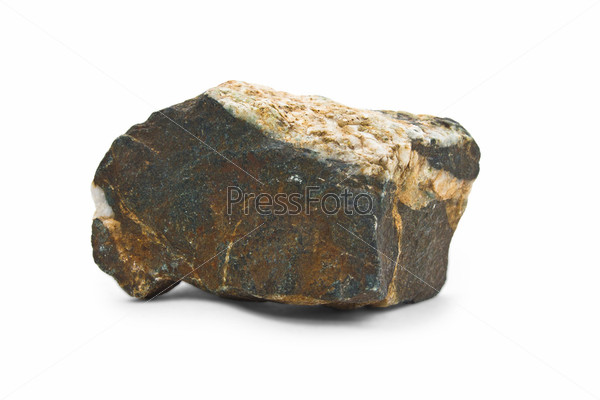 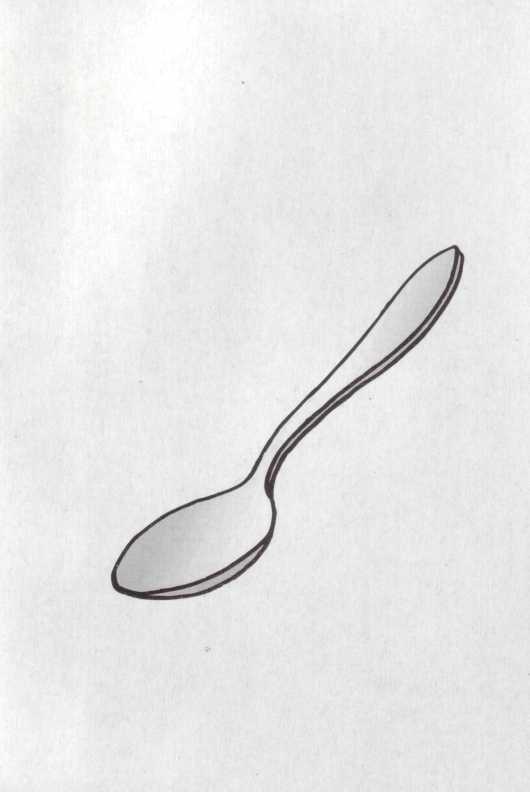 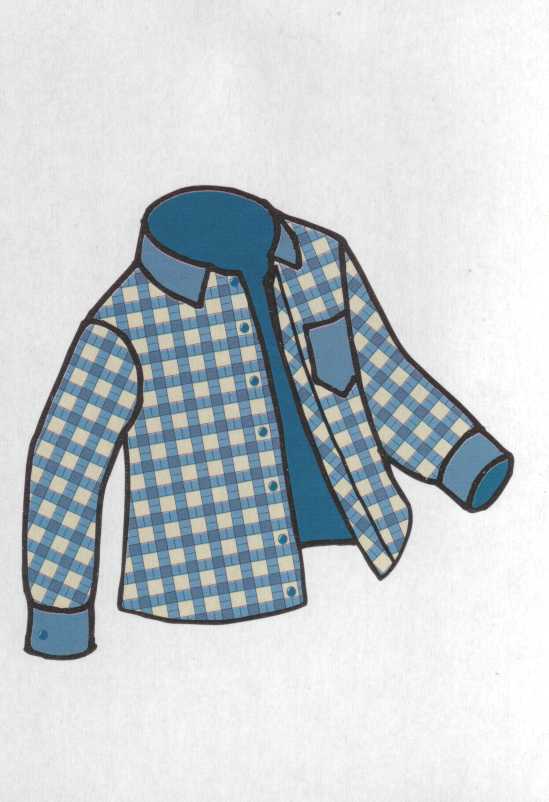 Вот Мышонок и добрался  до домика Мышки.- А ты хочешь узнать, чем Мышка угощала своих гостей?В каждом ряду найди лишнею картинку. Назови её. Щелкни и на её месте появится угощение.
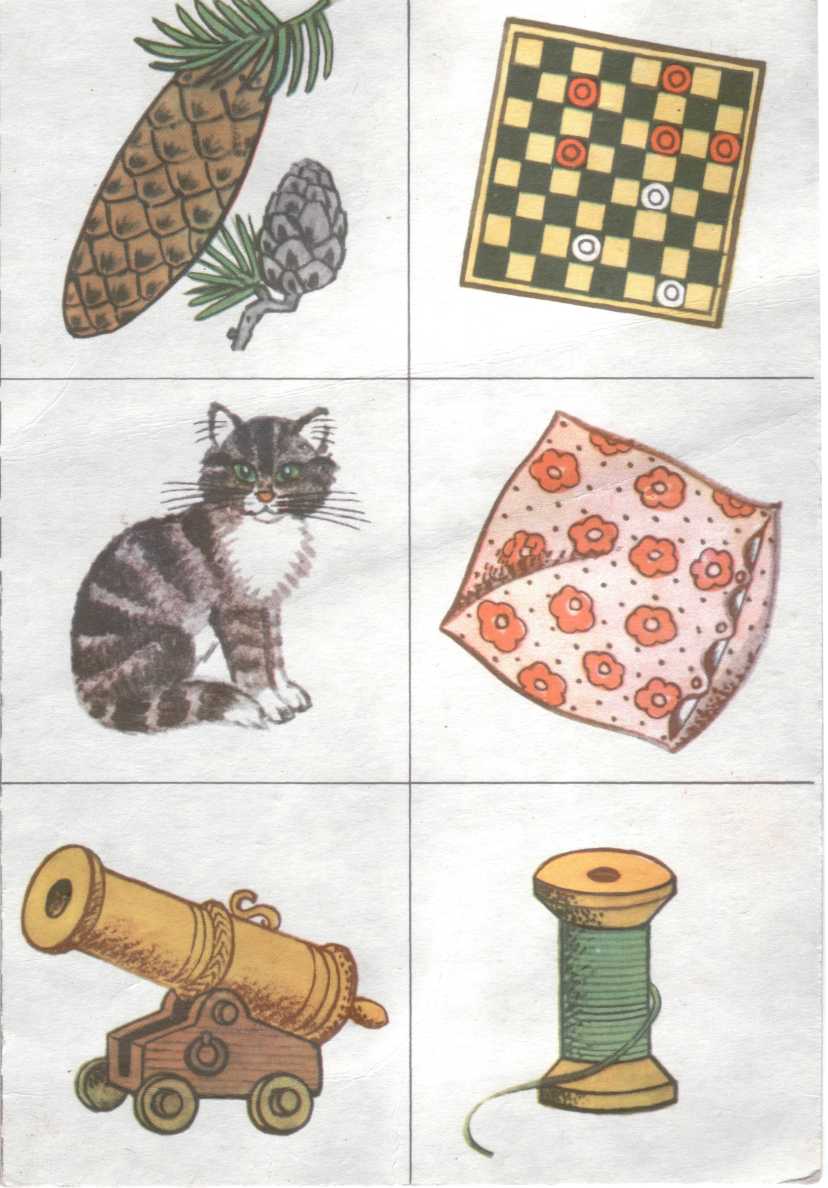 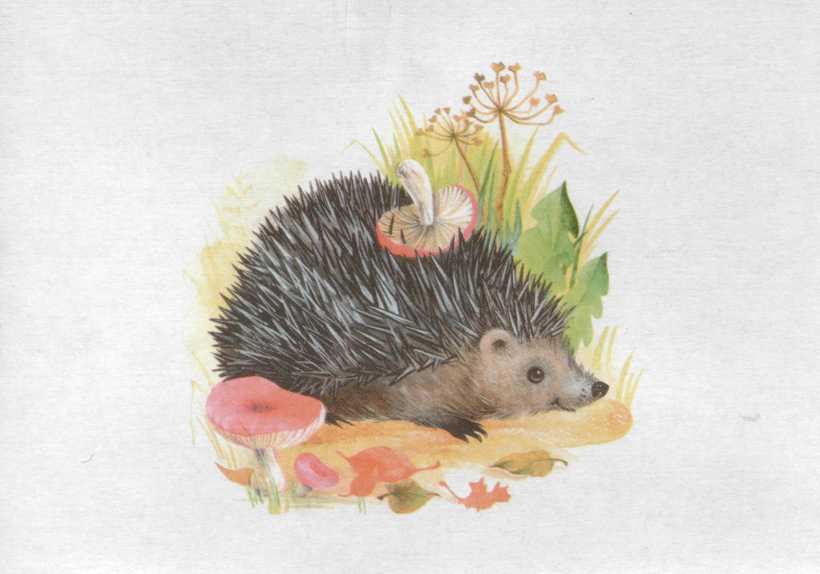 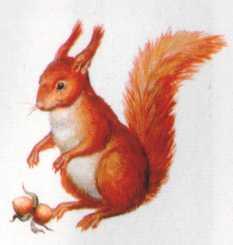 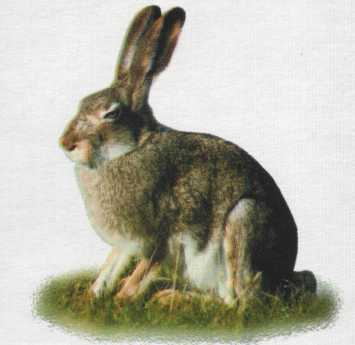 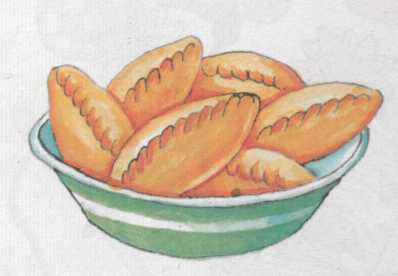 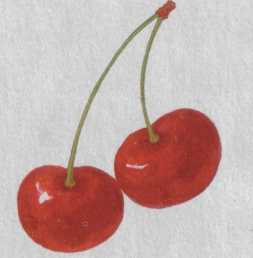 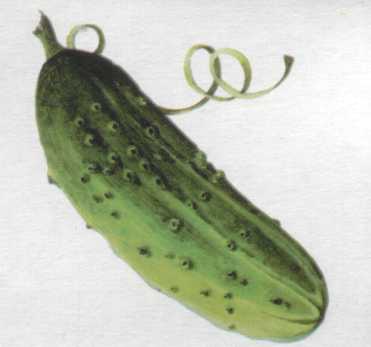 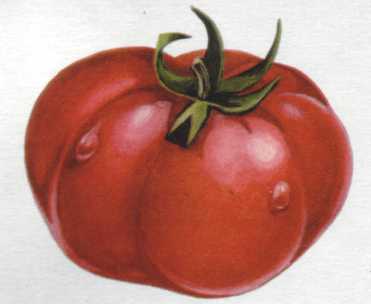 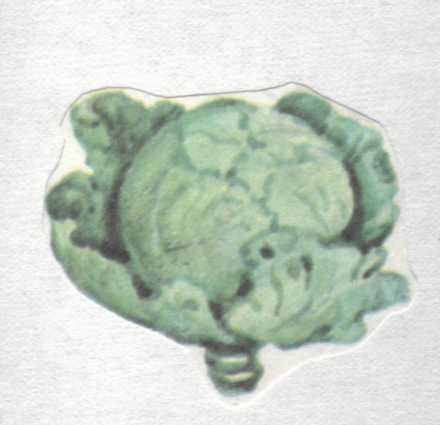 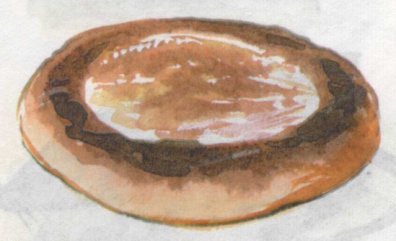